Здравствуй, Новый год
Автор проекта : воспитатель МКДОУ «Калачеевский детский сад №1 общеразвивающего вида» Ковалева Т.С.
Информационная
Продолжительность проекта: краткосрочный. 
Вид проекта: познавательный, творческий. 
Участники проекта: дети, воспитатели, музыкальный руководитель, родители. 
Возраст детей: старшая группа.
Цель и задачи проекта
Цель : формировать понятие «праздник», его характерные особенности и значение в жизни людей на примере Нового года.
Задачи :Разобрать понятие праздник – Новый год, выделить его характерные особенности: атрибутика, отношение и настроение людей, правила поведения, традиции. • Вызвать желание участвовать в подготовке к празднику (украшение группы, изготовление пособий, поделок, фотогазеты про Новый год) . • Привлечь родителей как активных участников жизни группы к подготовке к Новогоднему празднику.
Ожидаемый результат
• обогащение знаний детей о Новогоднем празднике; • осознание детьми доброго, заботливого отношения людей друг к другу и настроения во время праздника – Новый год; • активное участие детей и родителей в подготовке к Новому году; • рост уровня информированности родителей о деятельности ДОУ.
1 этап. Подготовительный
1. Определение темы проекта. 2. Формулирование цели и задач проекта. 3. Составление плана реализации основного этапа проекта, наглядного и технического материала для проекта. 4. Подбор художественной литературы по теме (загадки, стихи). 5.Изготовление атрибутов для сюжетно-ролевых игр. 6. Создание дидактических игр. 7.Подбор материала для продуктивной деятельности. 8. Анкетирование родителей.
2 этап. Выполнение проекта Тематические занятия и беседы «Что такое Новый год», «Правила поведения на празднике », «Какой подарок я хочу на Новый год», «Как украсить дом к Новому году • Составление описательных рассказов по сюжетным картинам «Новогодняя ёлка», «Дед Мороз в гостях у ребят », «Как дети готовились к встрече Деда Мороза », «Зима в лесу»; • Дидактические игры «Кто, где живёт», «Помоги Дед Морозу» «Укрась ёлку»; «Собери ёлку» (пазлы), «Сделаем бусы на ёлку», • Словесные игры «Отгадай и назови», «Загадки и отгадки», «Что в мешке у Деда Мороза », «Скажи наоборот»; • Дыхательные игры «Подуй на снежок», «Подуй на снежинку», «Снегопад» • Подвижные игры «Заморожу», «Замри»; «К елочки беги», «В гости к снеговику», «Новогодний хоровод».
выставка детских рисунков на Новогоднюю тематику; • новогодняя композиция «Дед Мороз»; • разучивание стихов, песен, танцев про Новый год. Взаимодействие с семьей. Оформление газеты «Новогодняя сказка»; панно «Пожелание звёзд»; конкурс «Эксклюзивная ёлочка»; консультация «Готовимся к Новому году»; конкурс «Мастерская Деда Мороза»; украшение группы; консультация для родителей «Откуда появилась традиция наряжать ёлку?», «Новый год для детей: Как устроить праздник» ; папка-передвижка «Безопасность детей во время новогодних праздников»
3 этап. Заключительный.
Новогодний праздник «В гости к елочки». Выставка поделок, сделанных детьми и родителями . Презентация проекта «Новый год у ворот» (обмен опытом)
Выставка поделок, сделанных детьми и родителями
Выставка поделок, сделанных детьми и родителями
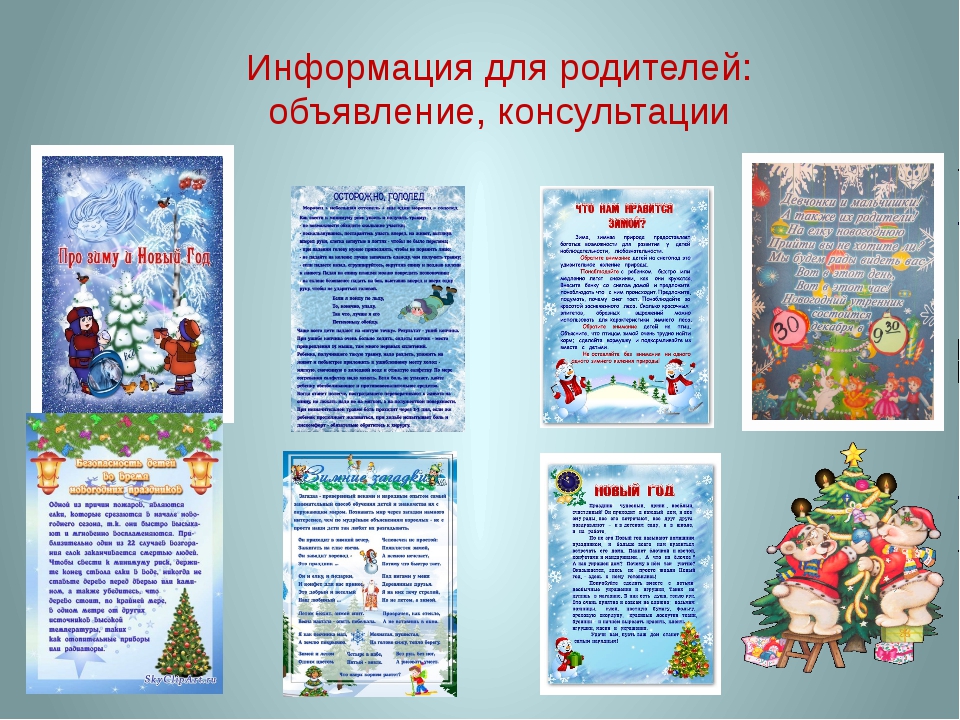 /
Конкурс «Эксклюзивная ёлочная игрушка»
Конкурс «Эксклюзивная ёлочная игрушка»
Конкурс «Эксклюзивная ёлочная игрушка»